Perspective  – Drawing and Digital Art
Year 6
Maurits Cornelis Escher
.
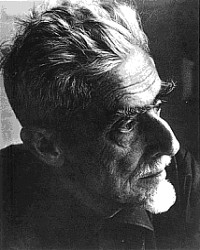 M.C. Escher was born on June 17, 1898, in the Netherlands. He was known for being a graphic artist. His art was mathematically inspired .
Escher created many interesting works of art. He used mathematics in his pieces of art although he was not well-trained in the subject. He used black and white to create dimension. He used cubes, cones, spheres and spirals.
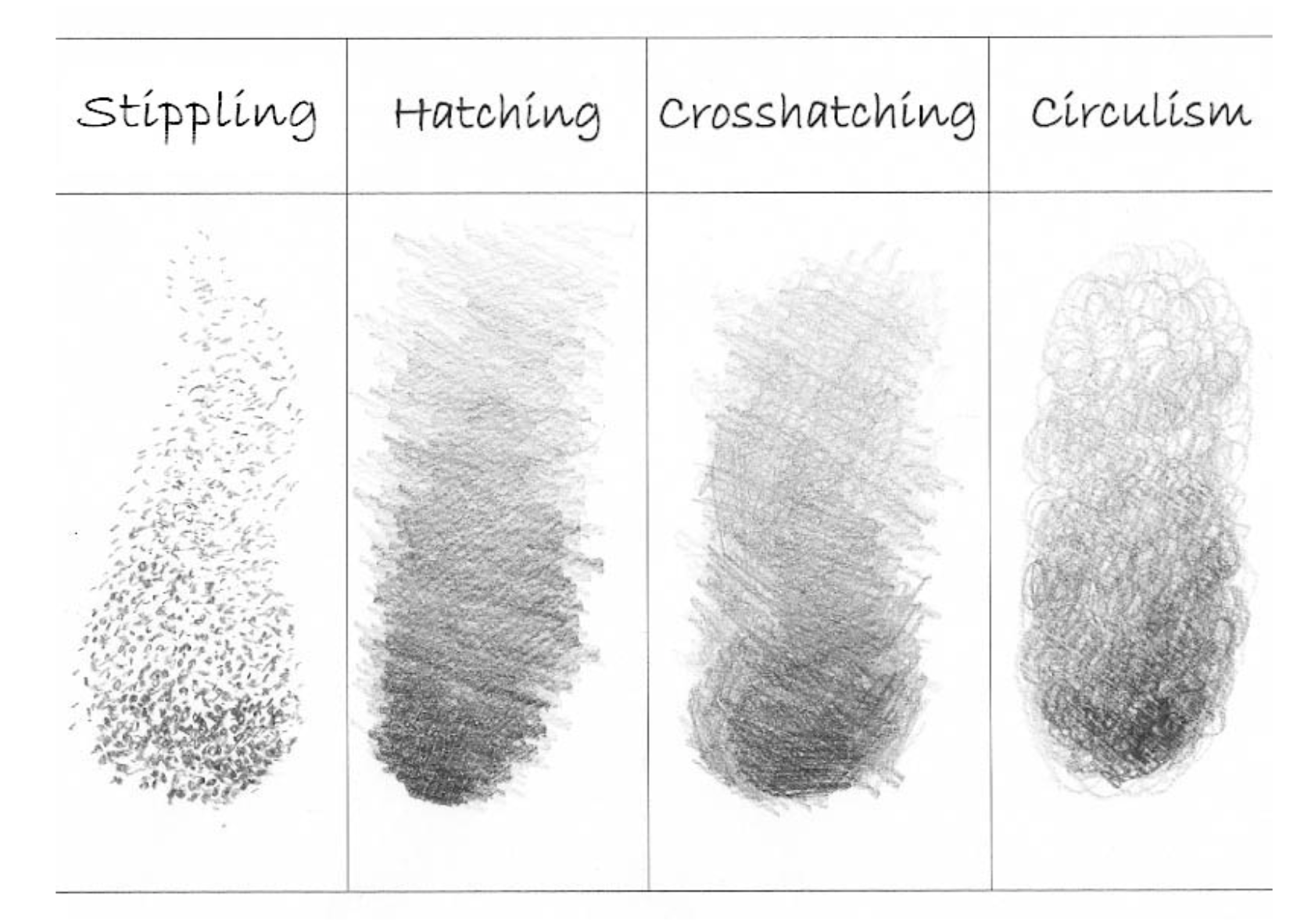 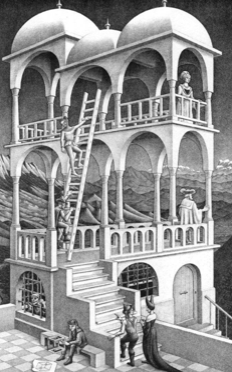 One-Point Perspective
Two-Point Perspective
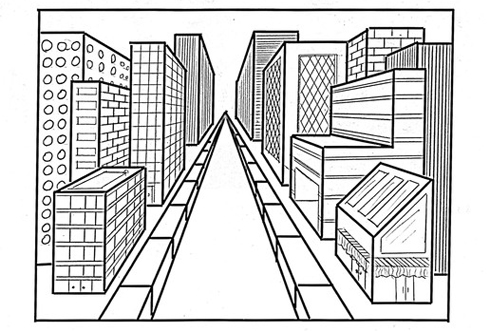 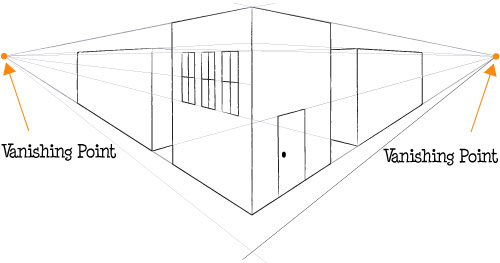